Gothic art
The Gothic Art is a stile which was developed in Western Europe from Medium agestill the Renaissance.
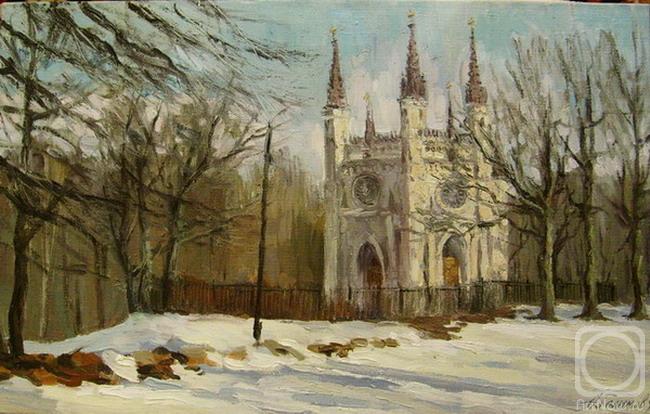 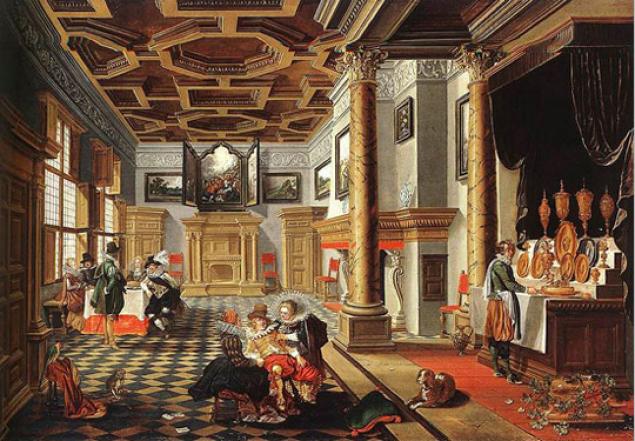 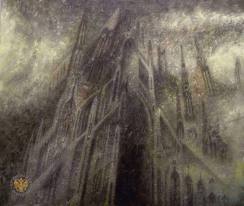 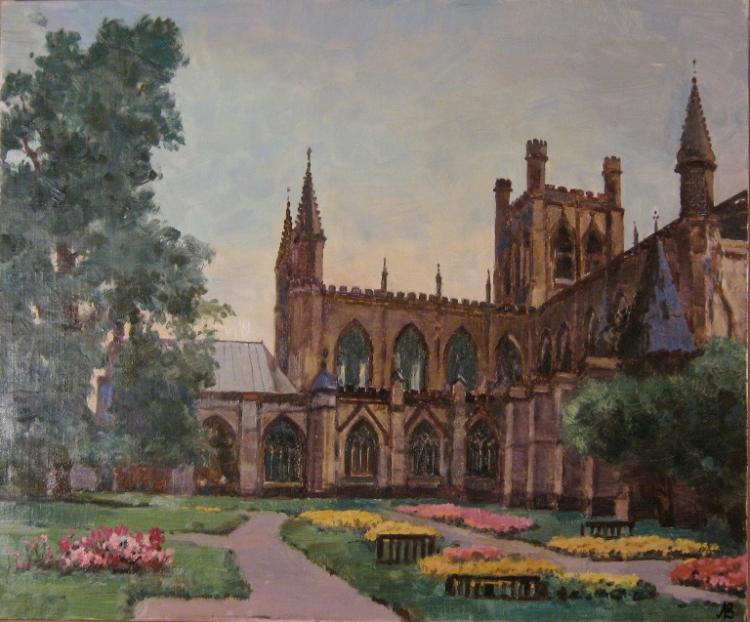 The term “Gothic” was used for first time in 16th century for the Italian  historian Giorgio Vasari.
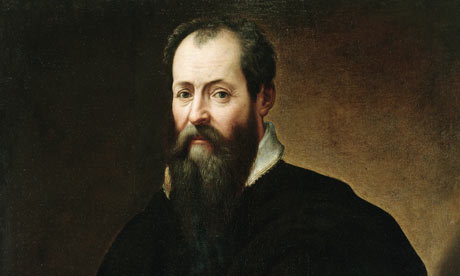 Fresco: Mural painting, a continuation of the previous Roman and Christian traditions.
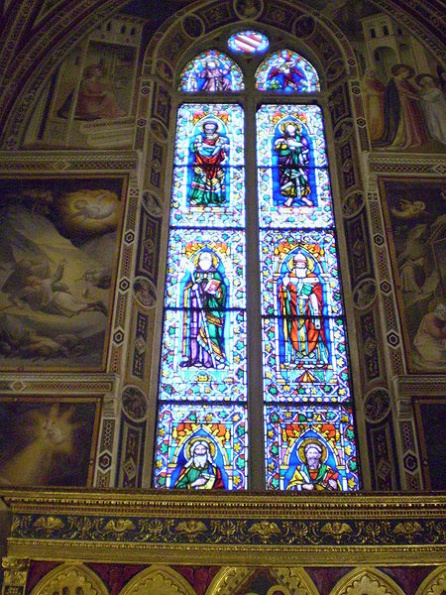 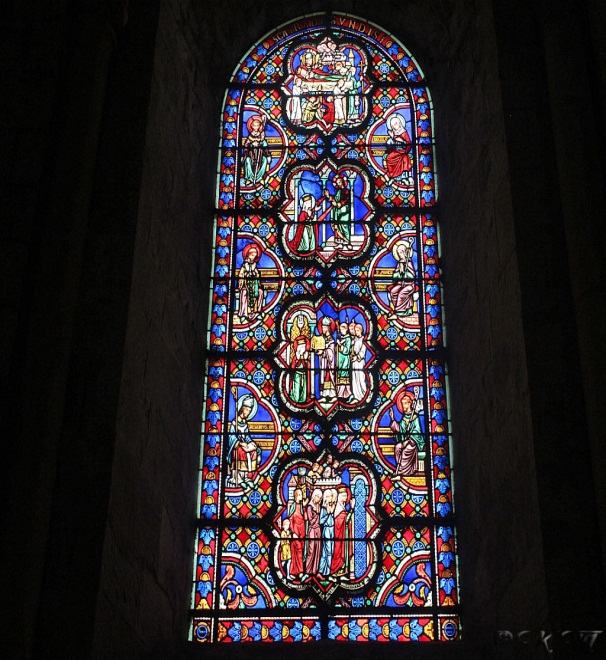 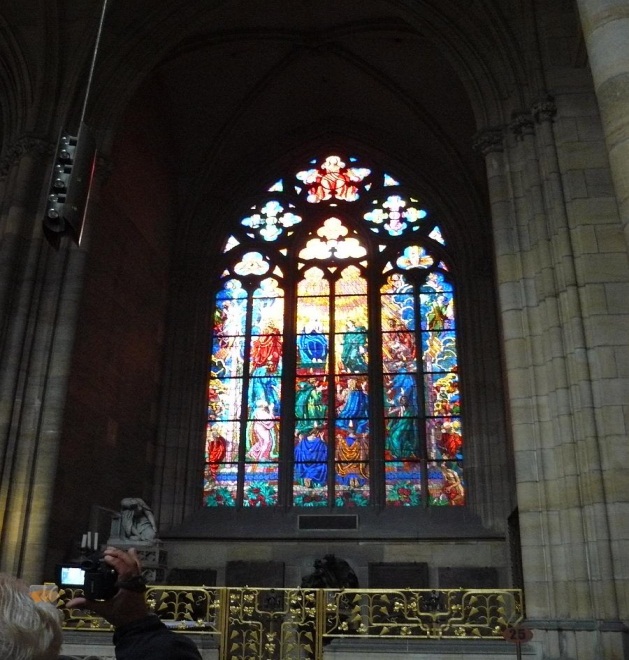 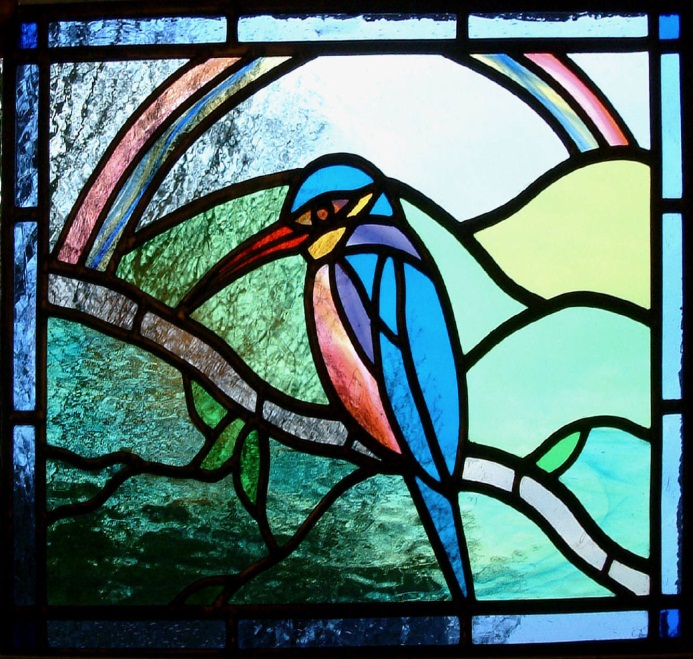 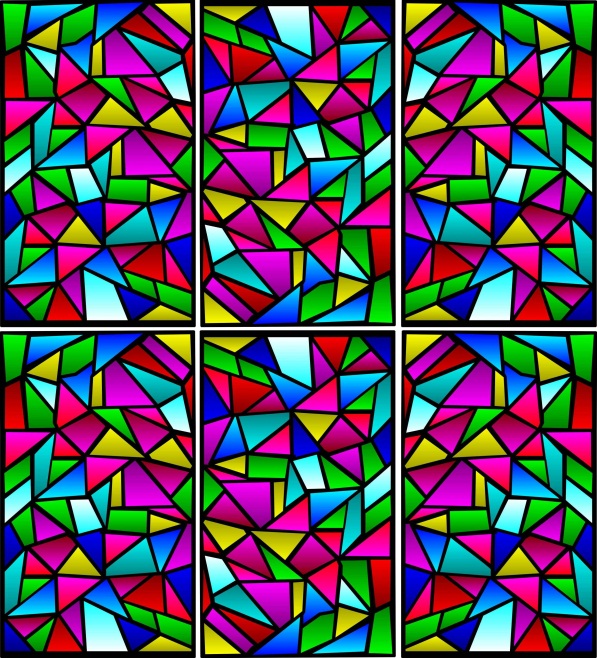 Stained-glass windows. In northern Europe, the stained glass art were not popular until the 15th century.
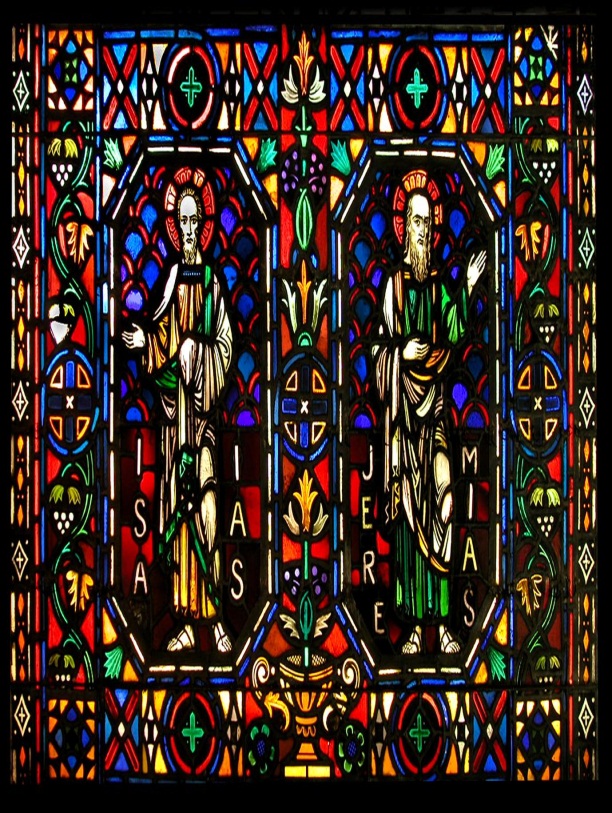 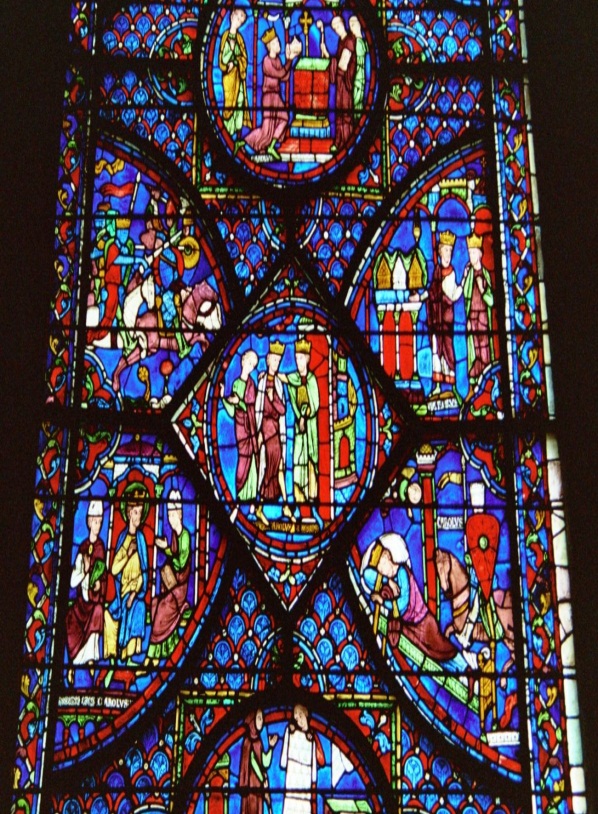 Miniatures. The illuminated manuscripts represented the most completedocumentation of the Gothic painting
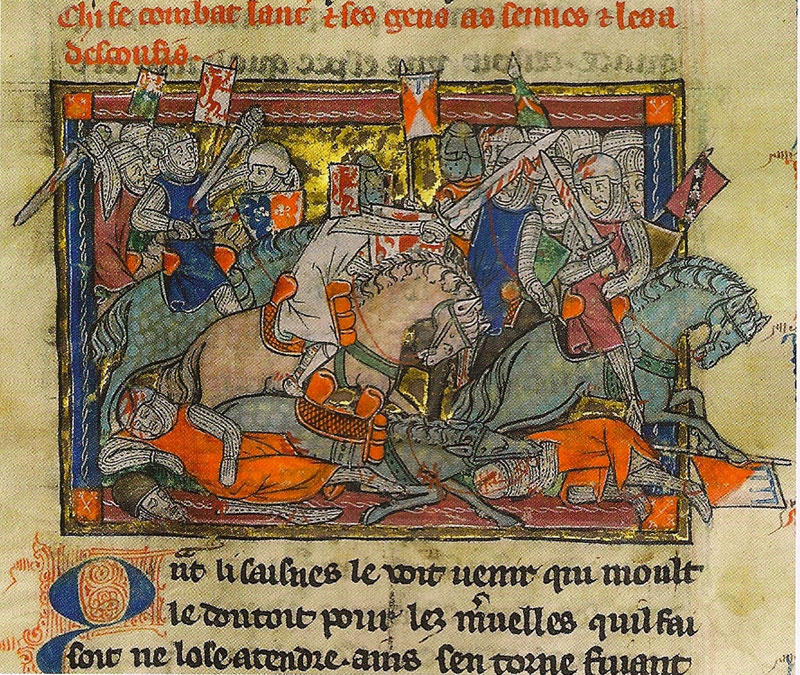 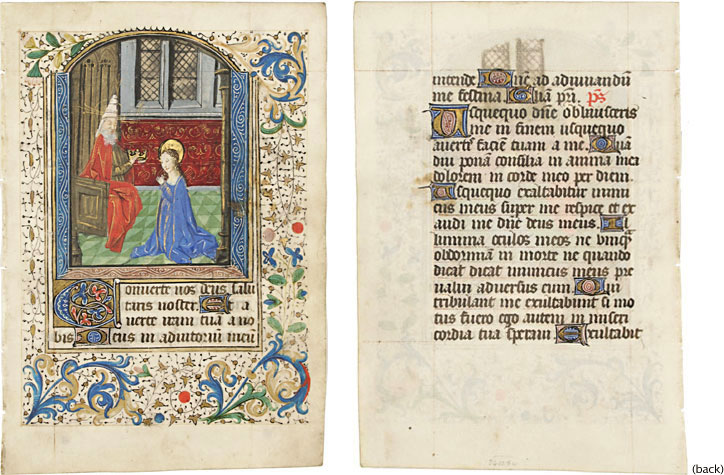 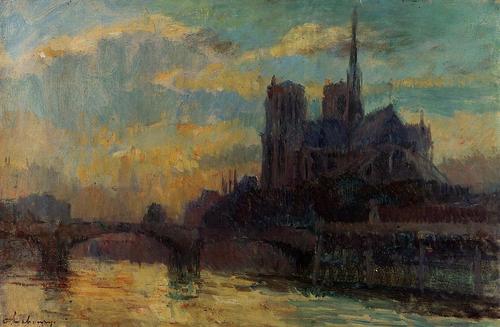 Oil Painting on Canvas not popular until the 15th and 16th centuries, but it was one of style in gothic art .
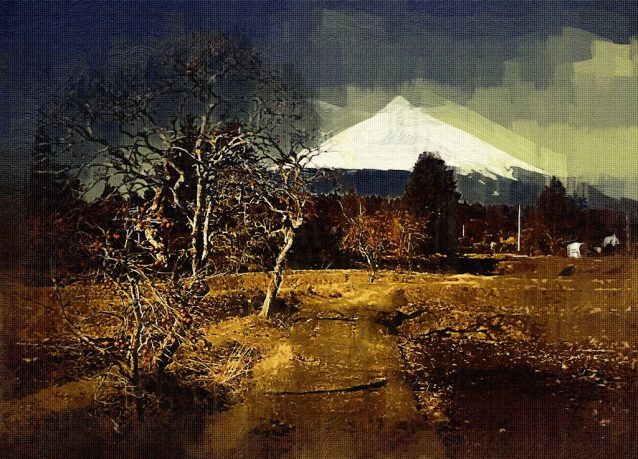 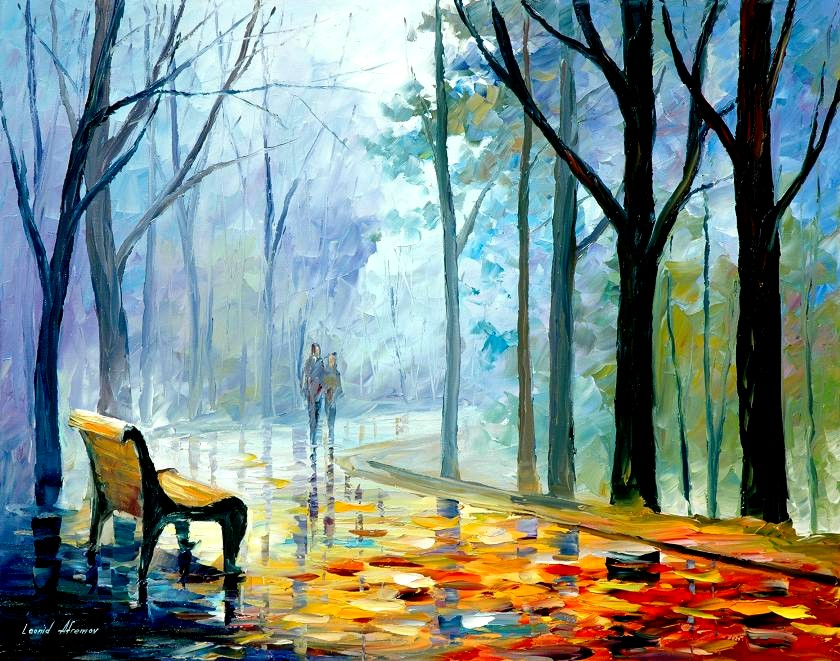 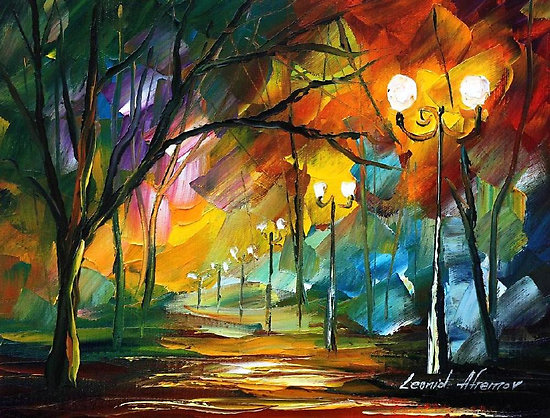